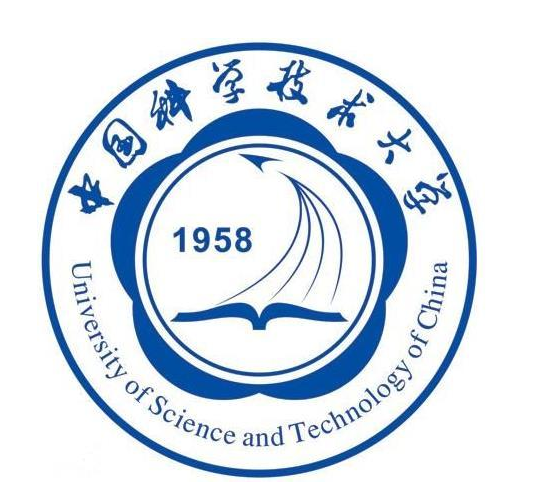 2024年超级陶粲装置研讨会
STCF对撞环物理设计进展
邹野，中国科学技术大学
代表对撞环物理设计系统     
2024年7月8日，兰州
报 告 提 纲
STCF对撞环物理设计研究目标
STCF对撞环物理设计理念与挑战
STCF对撞环物理设计进展
总结
[Speaker Notes: 报告时间：25+10]
STCF对撞环物理设计研究目标
对撞环是STCF装置的主体
研究目标与STCF的核心目标相对应：
能区范围2-7 GeV (CoM)
亮度>5 × 1034 cm-2 s-1（@4 GeV）
动力学孔径和动量孔径满足束流注入和寿命要求（大于200s）
束流集体效应和束-束作用的影响可控
具有亮度升级和极化束对撞潜力
第一代
单环
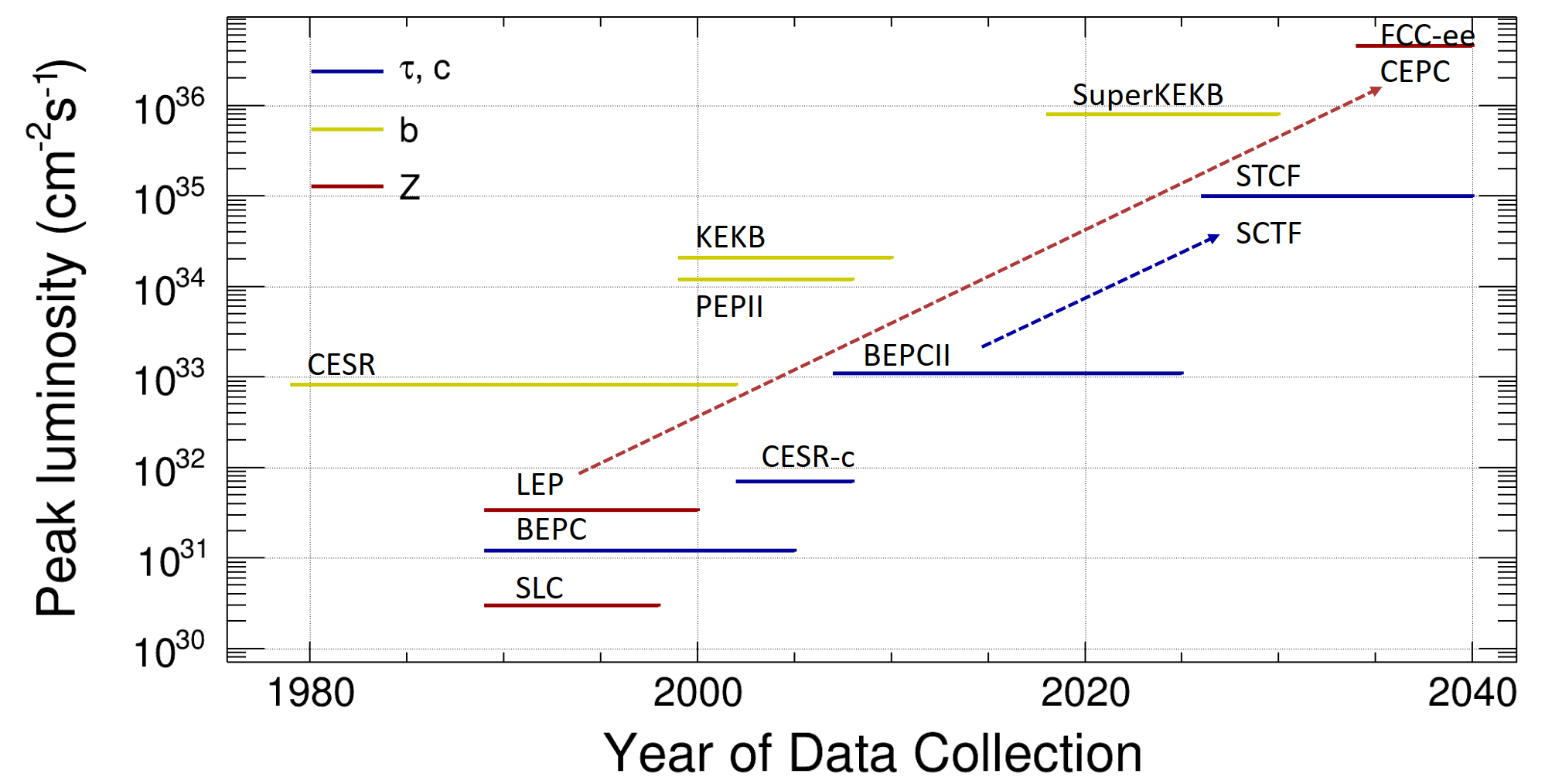 STCF对撞环物理设计理念与挑战
新一代对撞机亮度提升2个数量级，对撞环的设计理念发生变化
二代对撞机
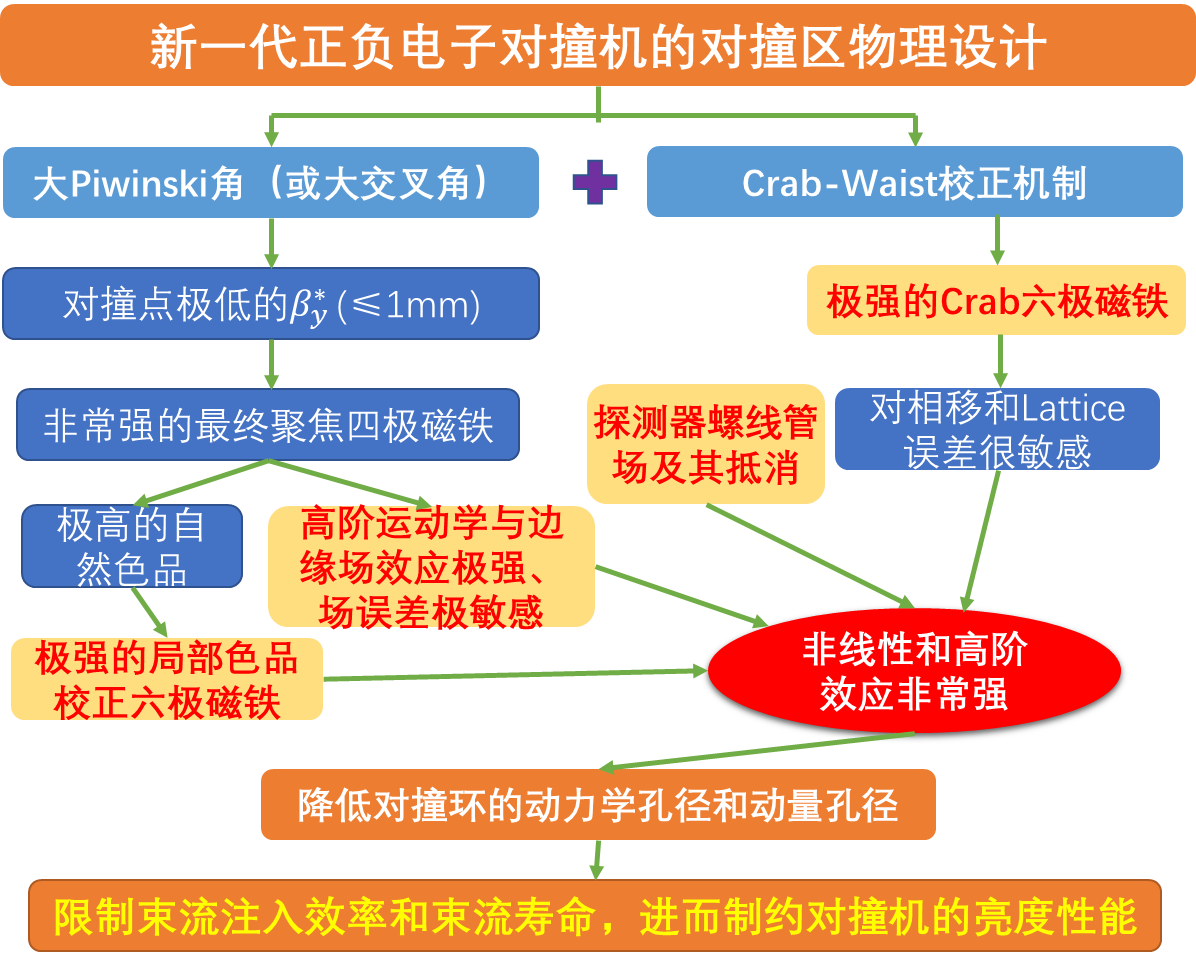 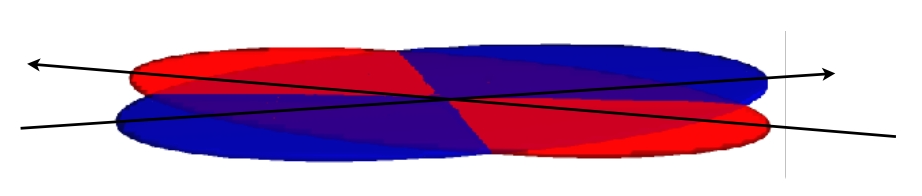 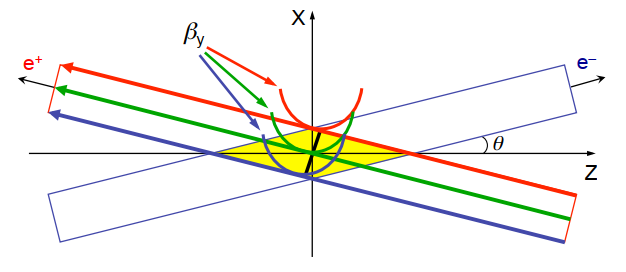 三代对撞机
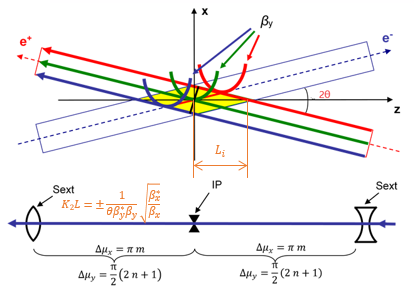 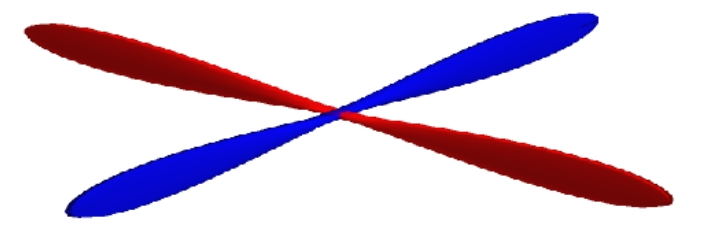 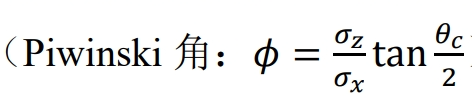 [Speaker Notes: 1）这一张片子介绍从第二代对撞机到第三代的变化；
2）核心目标是将亮度提高约2个量级，措施是设计理念的重大变化；
3）第二代是对撞点形成扁平束团，压缩Betay也要压缩束团长度；第三代是不压缩束团长度，但极限压缩Betay，并采用大交叉角；这导致了新的对撞区设计，大Piwinski角和Crab-Waist对撞；同时，适当提高流强，降低水平发射度
4）在核心技术方面是对对撞区超导磁铁的要求更高了]
STCF对撞环物理设计各子任务
对撞方案与总体参数（唐靖宇）
对撞环光学设计（邹野）
布局设计（邹野）
对撞区光学设计（张林浩、刘涛）
弧区光学设计（邹野）
束流注入设计（王磊、原有进）
Damping Wiggler 初步考虑（唐靖宇、李航洲、周昊）
备选物理方案设计（刘涛、罗箐）
束-束相互作用研究（李桑丫）
纵向运动（何天龙）
阻抗与集体效应（李伟伟）
误差分析和轨道校正（杨鹏辉、于泽）
其他内容初步考虑
束流准直设计研究（杨鹏辉、莫铱豪、邹野）
束流极化初步考虑
对撞环布局设计方案
新方案1（基准方案）
已发布第二版参数
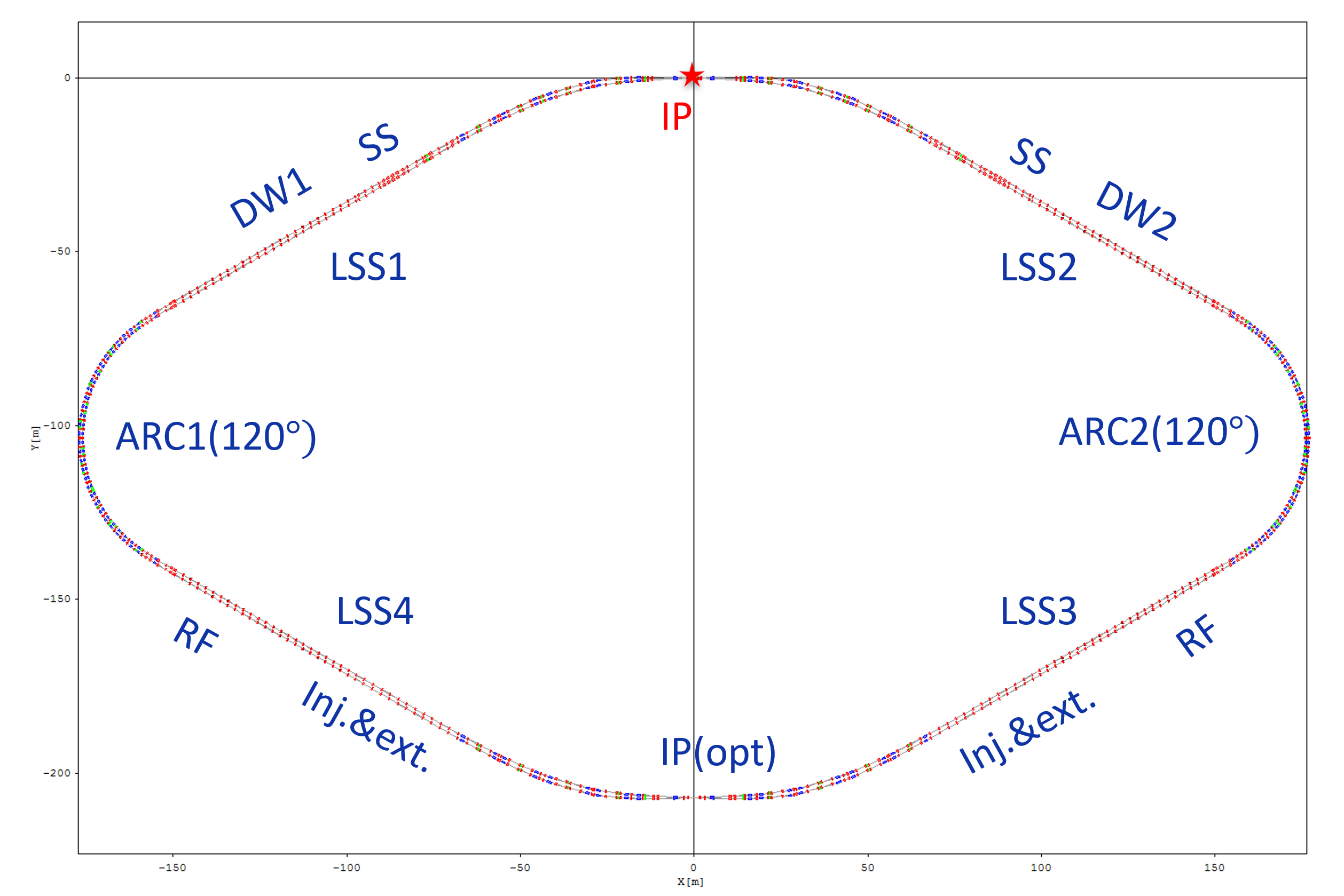 周长从600m增加到850m
原方案
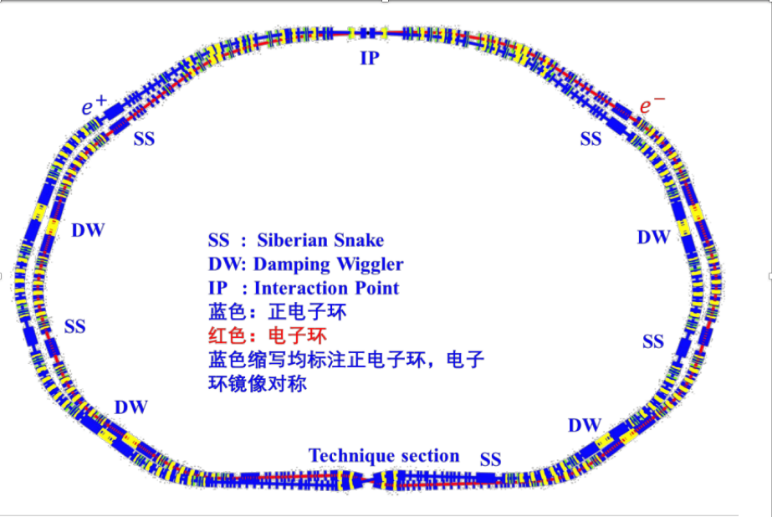 新方案2（备选方案）
长度600m左右
长度较短，空间比较紧张，弧区设计受限，直线段长度不够
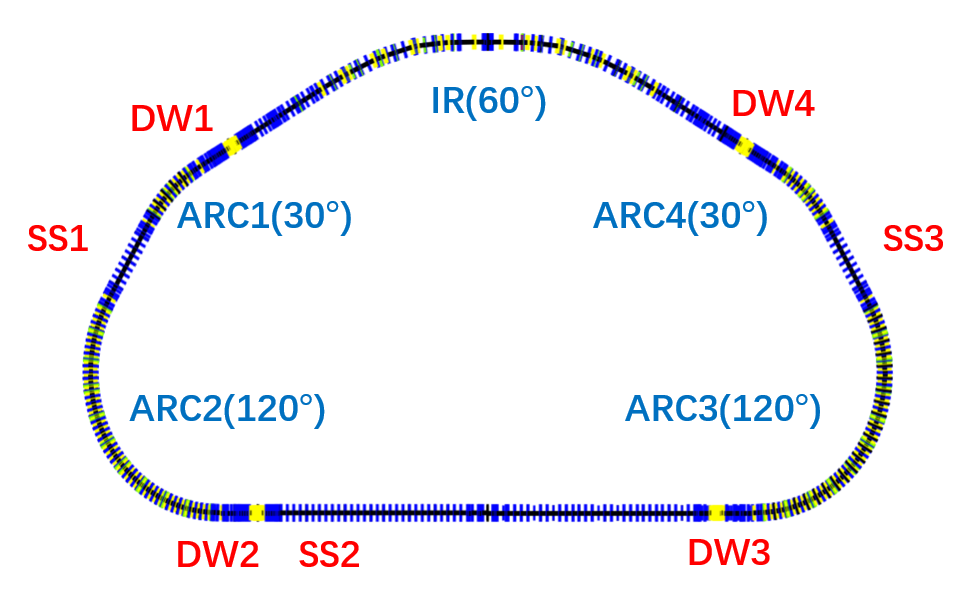 FTCF2024: 专家组建议：
 周长增加到800-100m,
 考虑第二对撞点,
  …
关键物理参数（基准方案）
对撞区光学函数
详见张林浩分会报告
新一代正负电子对撞机对撞区的光学布局趋于模块化设计，主要是为了便于局部色品校正和非线性优化。
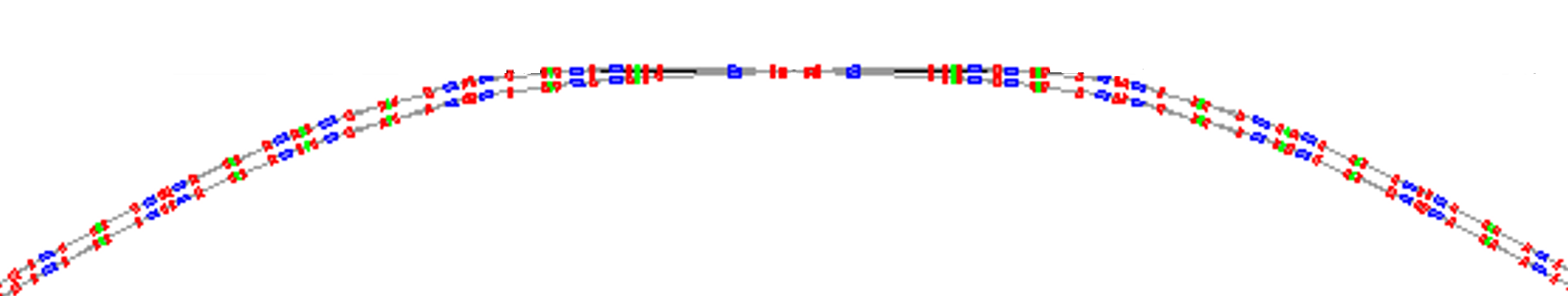 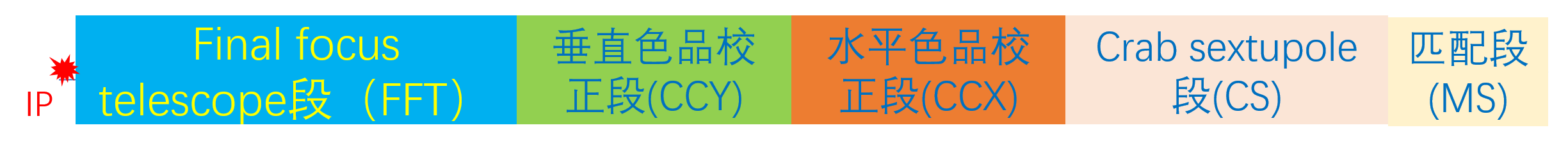 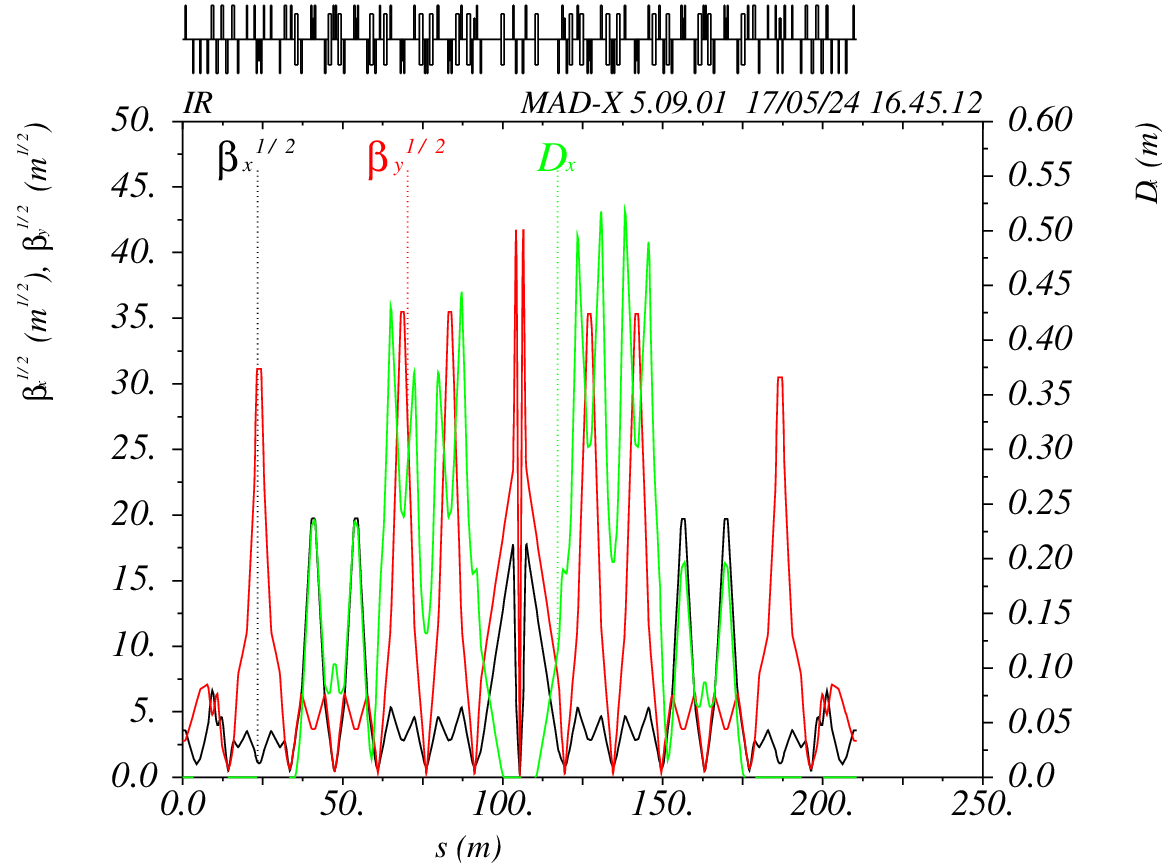 CCX
CS
MS
CCY
FFT
对撞区高阶色品校正
详见张林浩分会报告
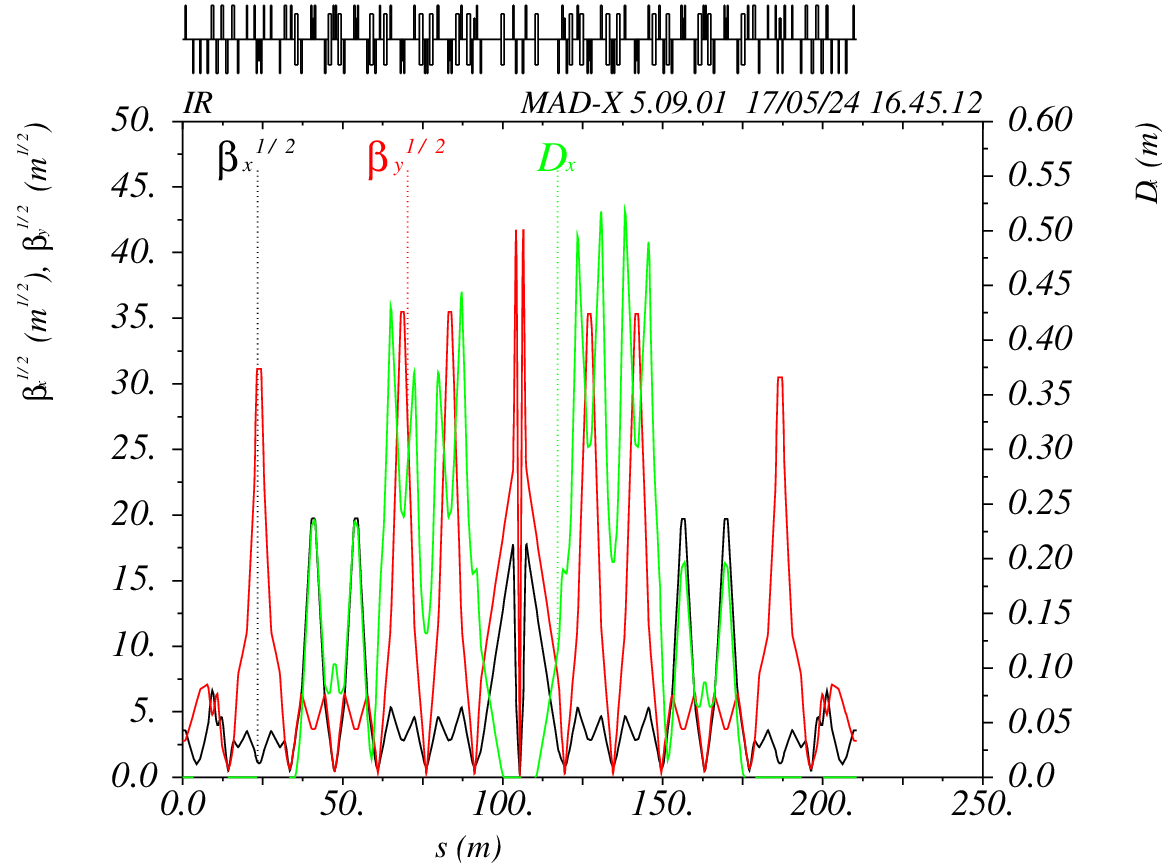 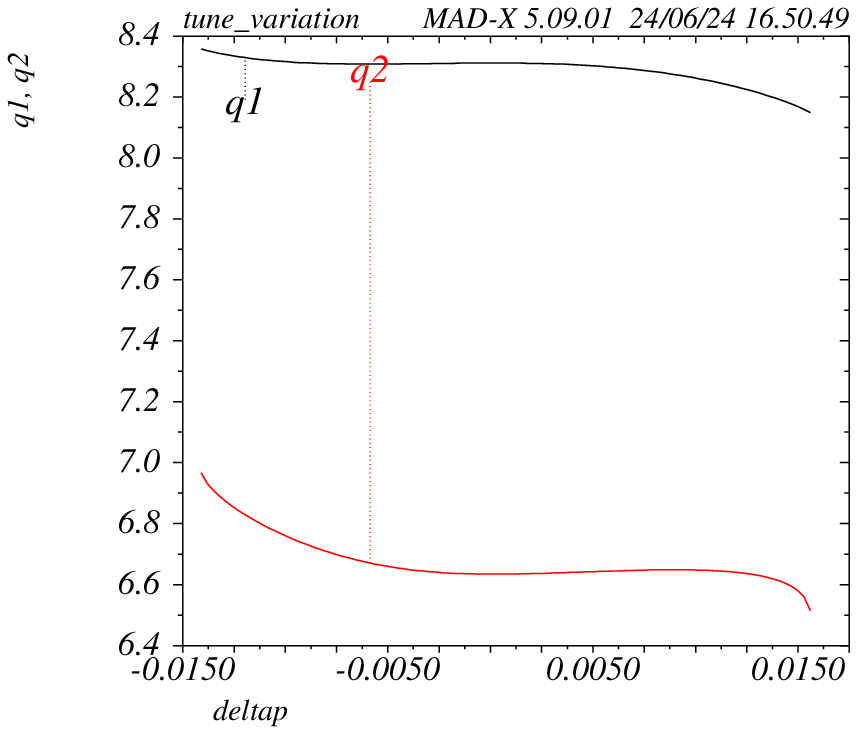 CS
MS
CCY
CCX
FFT
-I
-I
IP
SX1
SY1
Y向三阶色品仍然过大，限制了动量带宽,高阶色品仍需进一步优化
SY3
SX3
一阶色品用-I映射的SY1和SX1六极磁铁对来校正；
Y向、X向三阶色品分别用IP的第一个镜像点处和第二个镜像点处的SY3和SX3来校正
二阶色品通过调整SY1和SX1六极磁铁对到IP的相移来校正
非对撞区光学结构
大弧区设计：两个大弧区，每个偏转120°，减少匹配段；
弧区采用标准FODO 单元，单元相移90°；
弧区采用六组非交错六极磁铁对（满足-I变换）做局部色品校正和非线性优化；
长直线段设计，四个长直线段每个60m，放注入、RF、Damping Wiggler等。
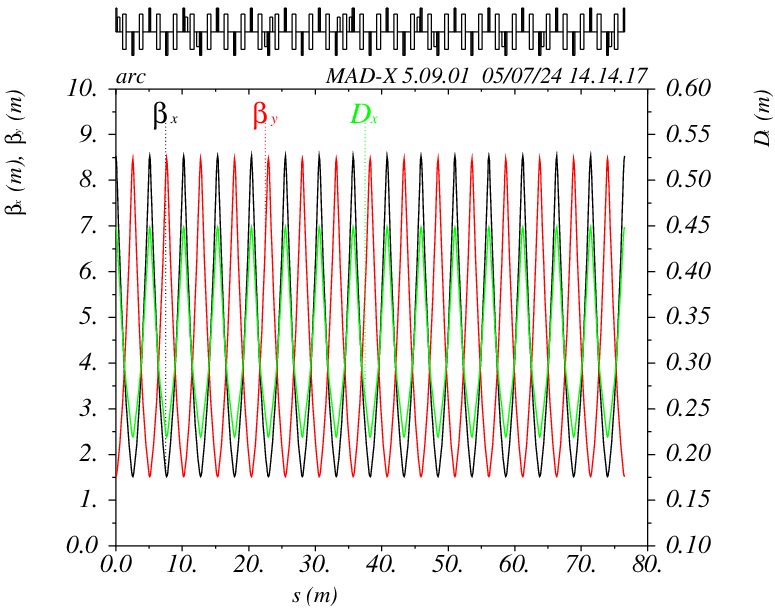 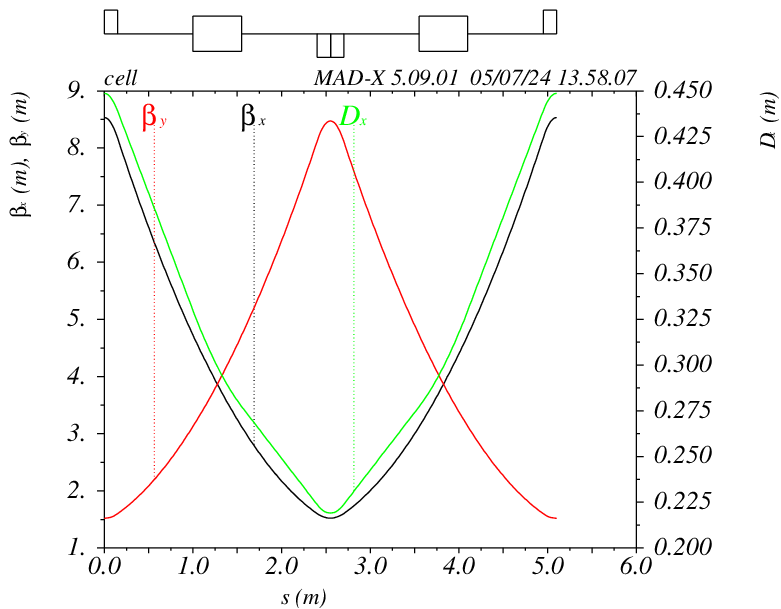 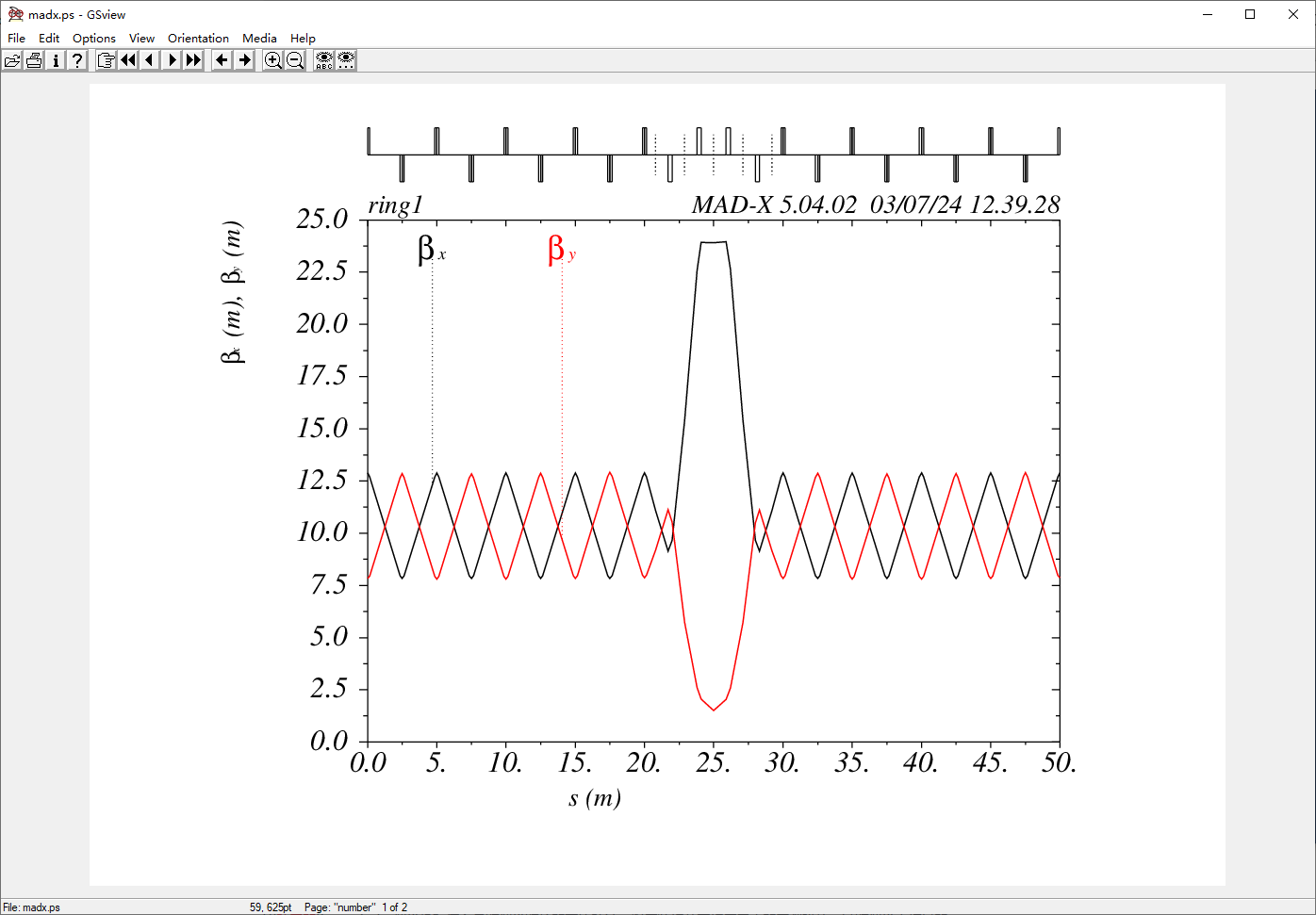 FODO 单元
弧区光学函数
注入段光学函数
注入系统设计
在轴注入与离轴注入并行考虑；
离轴注入：对撞机普遍采用的注入方式、要求较大动力学孔径、注入电荷量比较小，注入效率低；
置换注入：较新的注入方式，光源上已采用，对动力学孔径需求较小、需要大电荷量、注入效率高。
离轴注入进展
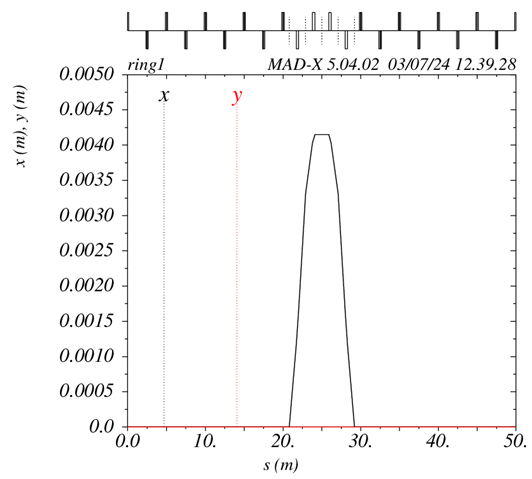 切割铁
注入段局部凸轨
循环束
注入束
凸轨高度
4.15 mm
切割板
1 mm
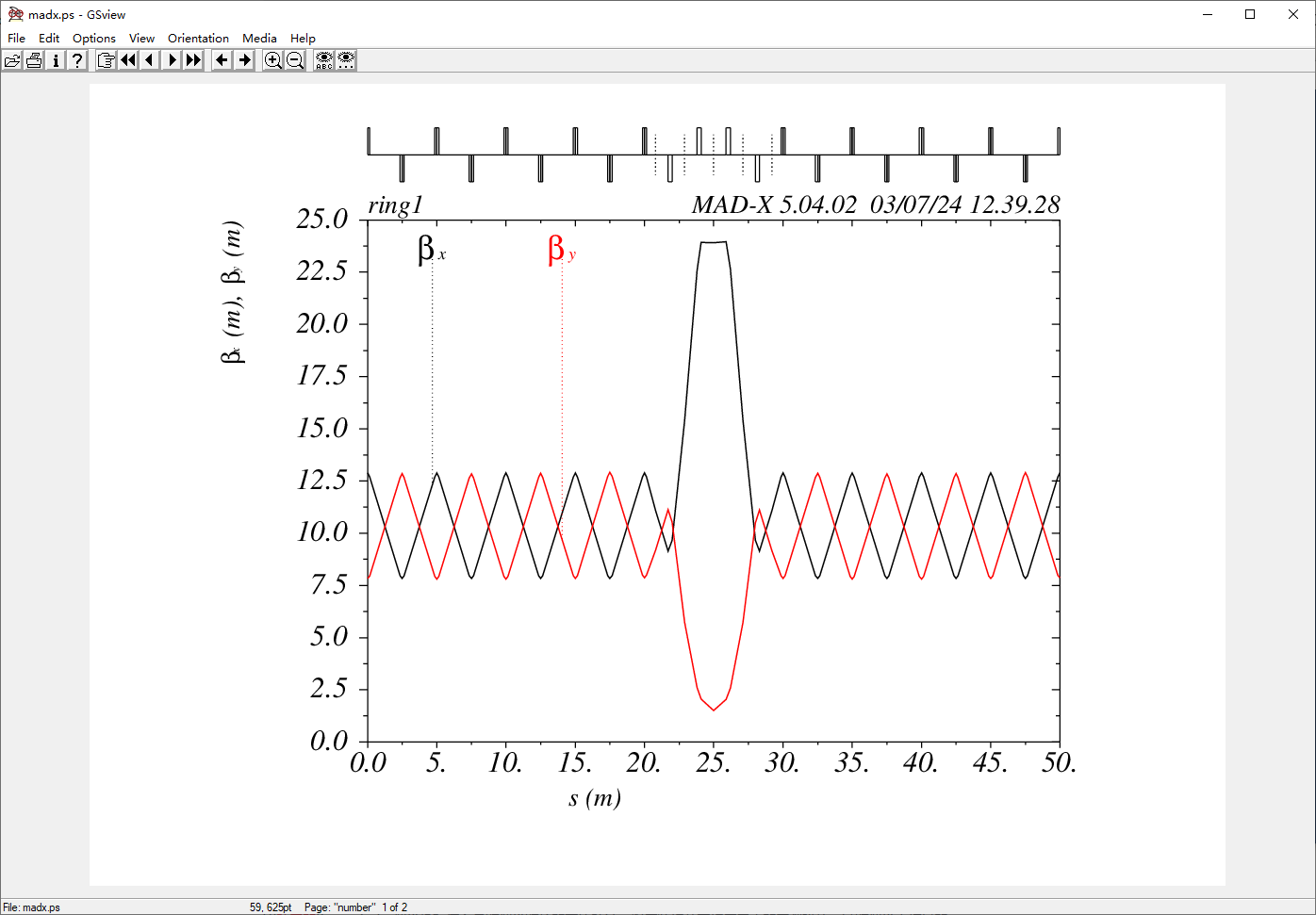 5σs
2×4σi
清晰区：循环束5σs，注入束4σi
注入段光学
已初步完成离轴注入方案注入段束流光学和轨道设计，已开始进行粒子追踪模拟；
置换注入与离轴注入并行，目前尚未形成完整的设计方案。
Damping Wiggler初步考虑
STCF对撞环加DW减小阻尼时间以及调节发射度；
1GeV时需要加较长DW减小阻尼时间，3.5GeV时不需要DW额外减小阻尼时间，全能量区间需要 DW 调节发射度，使发射度维持相对稳定；
长周期：周期长度 0.5～1m，高场强，低能发射度提高，高能影响很小；
DW 场型： Sinusoidal or Step, 使用 Step 型DW， 总有效长度可以缩短到一半长度，长周期 DW 对束流光学以及非线性影响需要进一步评估；
目前考虑电磁 DW，峰值磁场 1.5T，周期长度 0.5～1m，Sinusodial：～80m，Step：～40m
台阶型:
正弦型:
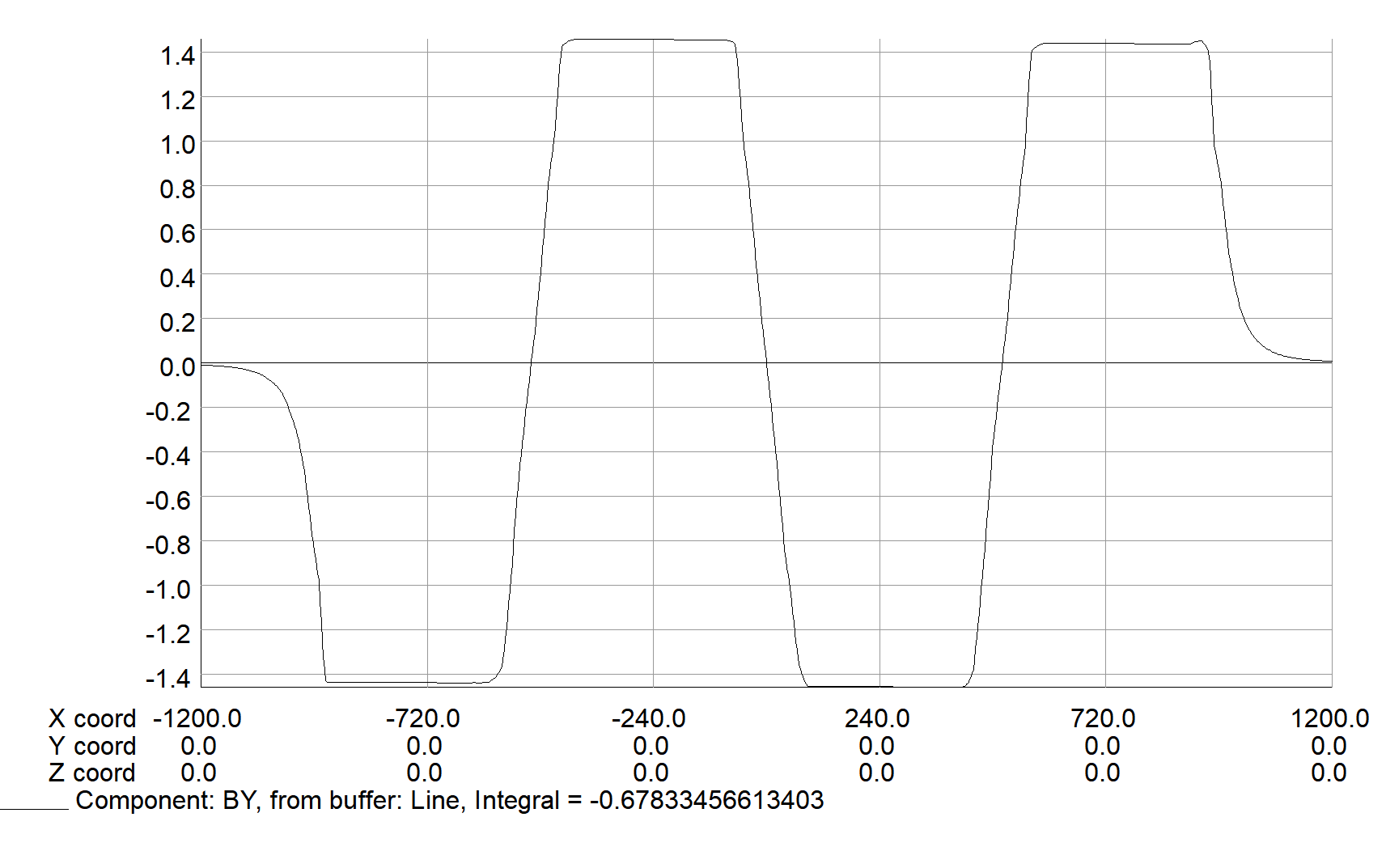 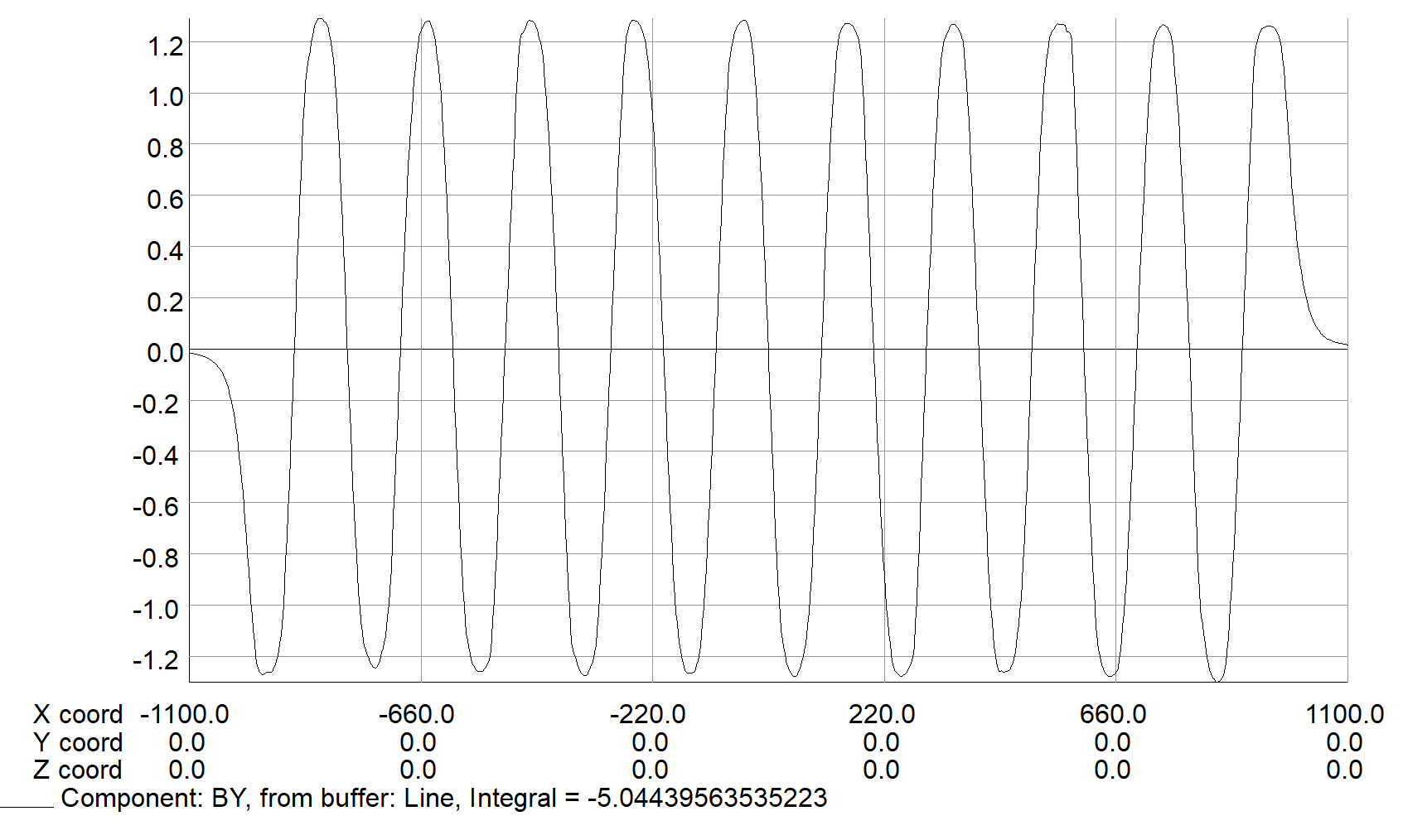 备选方案
设计与优化
设置更多调节变量、以增加计算和设计复杂度的代价换取优化潜力
通过Phase Trombone，additional sextupoles，调节Montague函数等优化二、三阶色品，获得较大的动力学孔径、动量孔径。
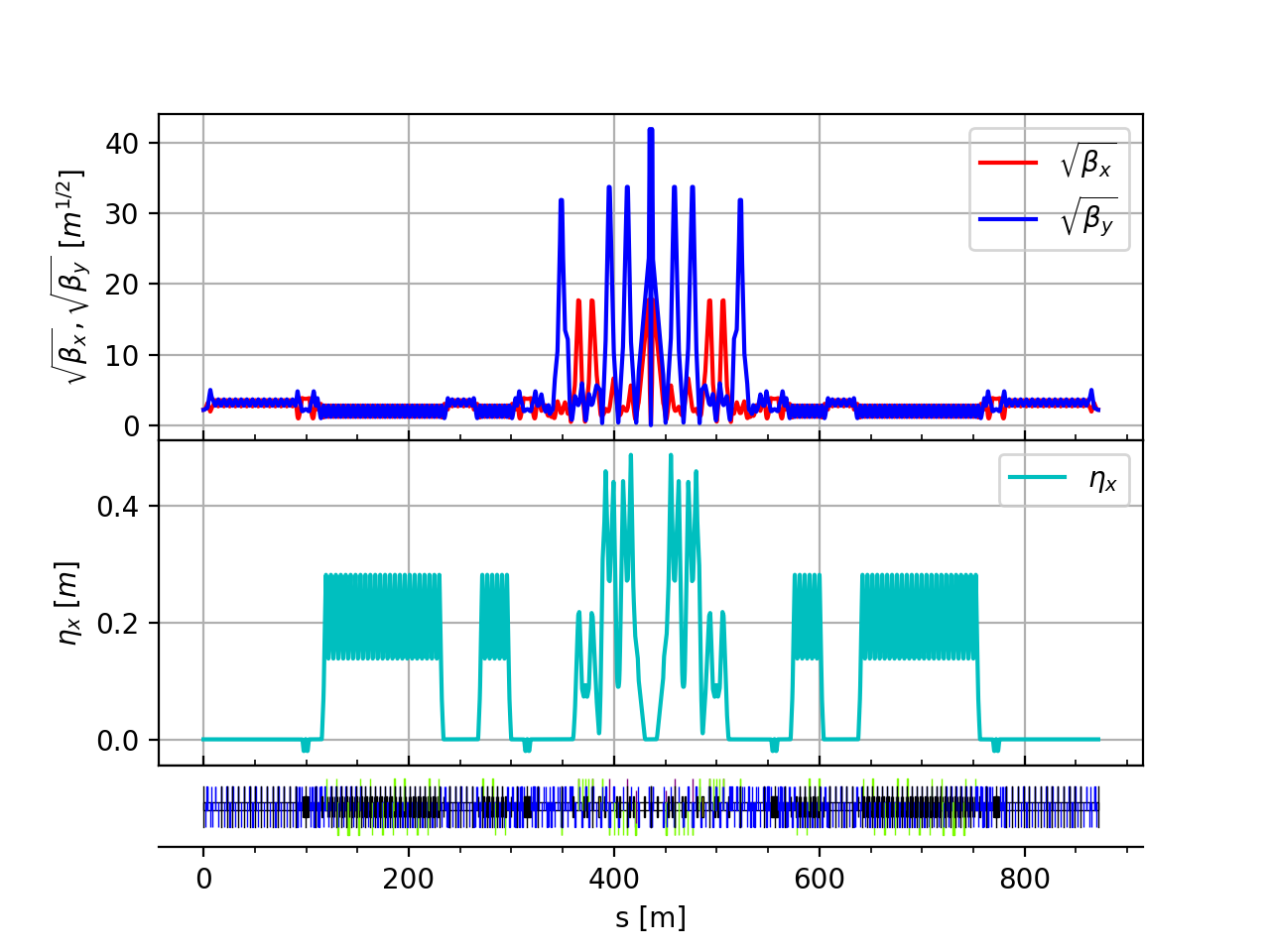 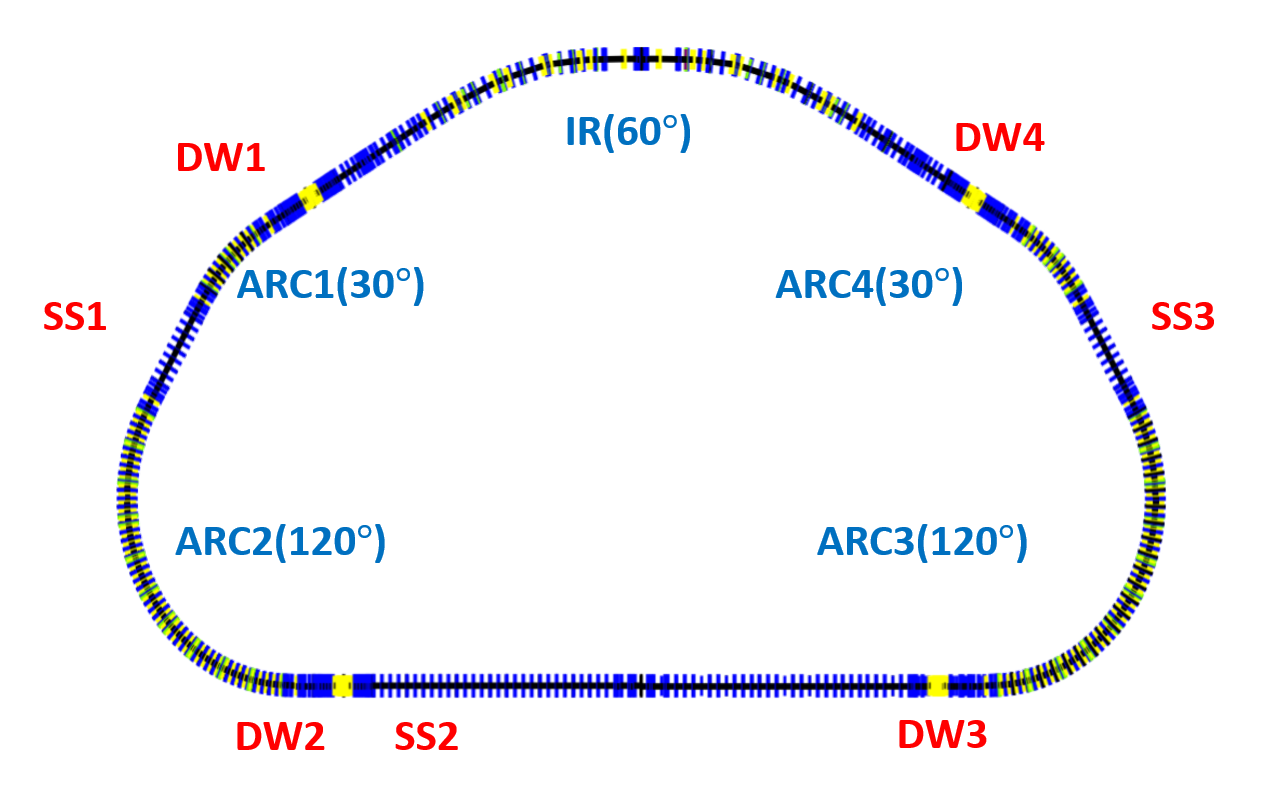 束束相互作用
详见李桑丫分会报告
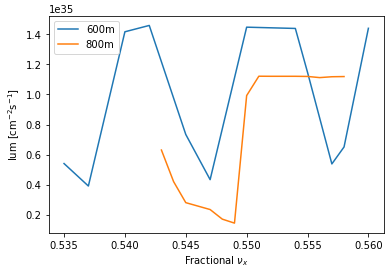 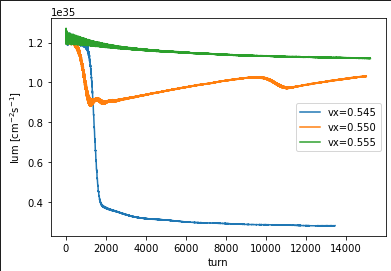 X-Z不稳定性在800m结构下影响较小
800m结构的不同工作点亮度模拟结果
基模稳定性初步分析
STABLE PI Module
通过公式计算和跟踪模拟分别给出基模稳定性条件
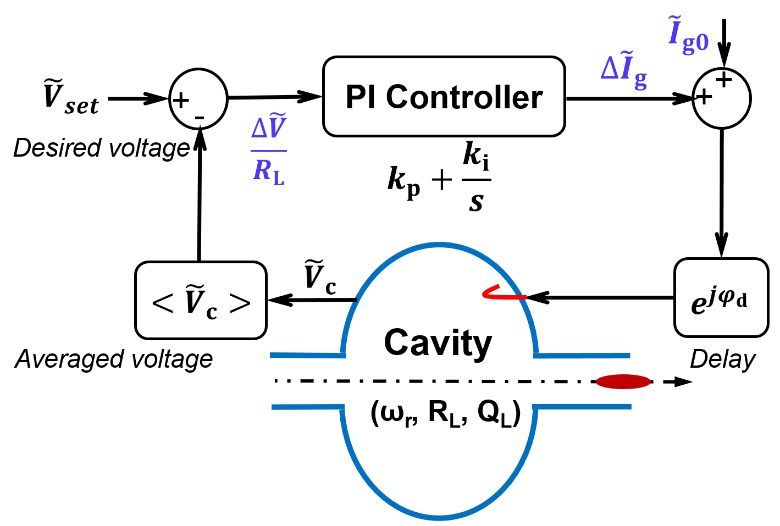 耦合束团不稳定性增长率：
PRAB 27, 064402 (2024)
通过合理设置PI反馈参数，可以确保主腔基膜稳定性（不稳定性增长时间大于纵向阻尼时间）
集体效应初步分析
阻抗对束团的拉伸
平板模型CSR不稳定性阈值= 5.8 mA
Zotter公式：
经验公式
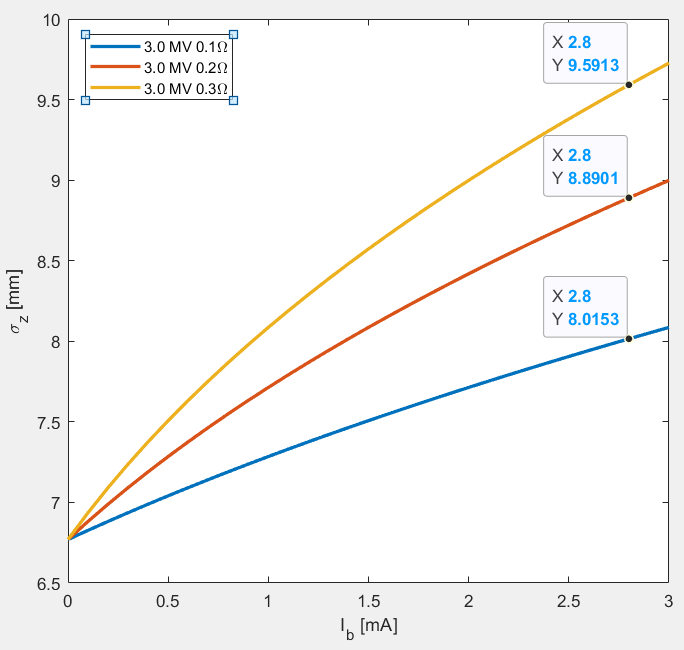 TMCI阈值：
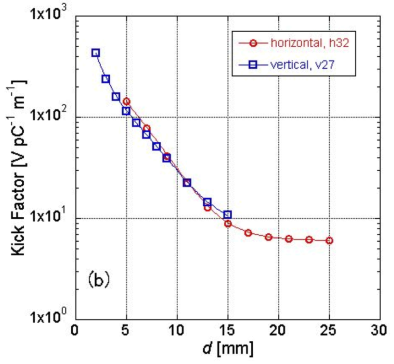 电阻壁不稳定性：
横向阻抗需要控制在：
真空室：铝、 b=25 mm
阻抗建模、电子云不稳定性、阻抗+束束作用耦合等研究正在进行中
增益时间 1.6 ms
可使用横向feedback 抑制
误差分析与校正
首圈轨迹校正：校正后轨迹最大值约0.8 mm, 最大校正子强度约0.3 mrad;
闭轨校正：校正后全环轨道rms值约40 μm, IP处轨道需专门校正;
光学函数及耦合校正 — ongoing。
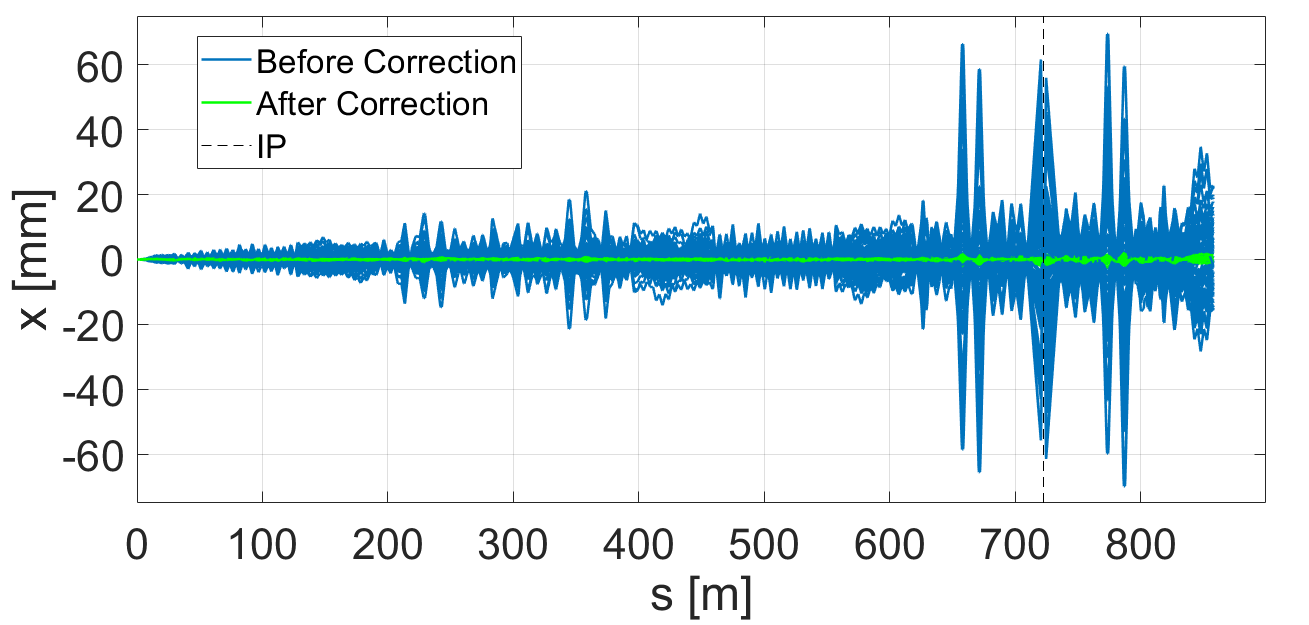 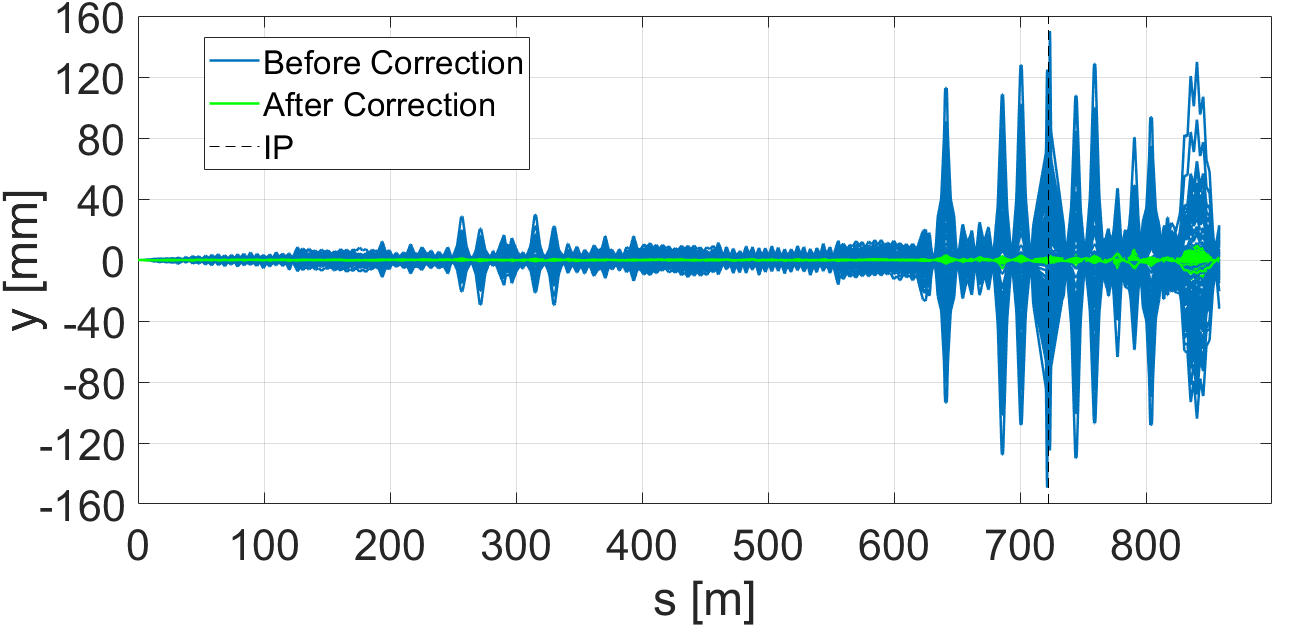 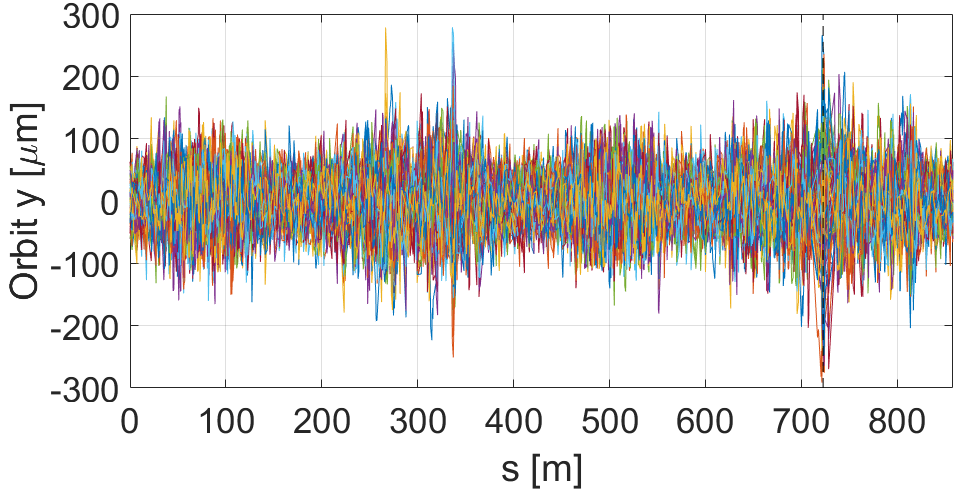 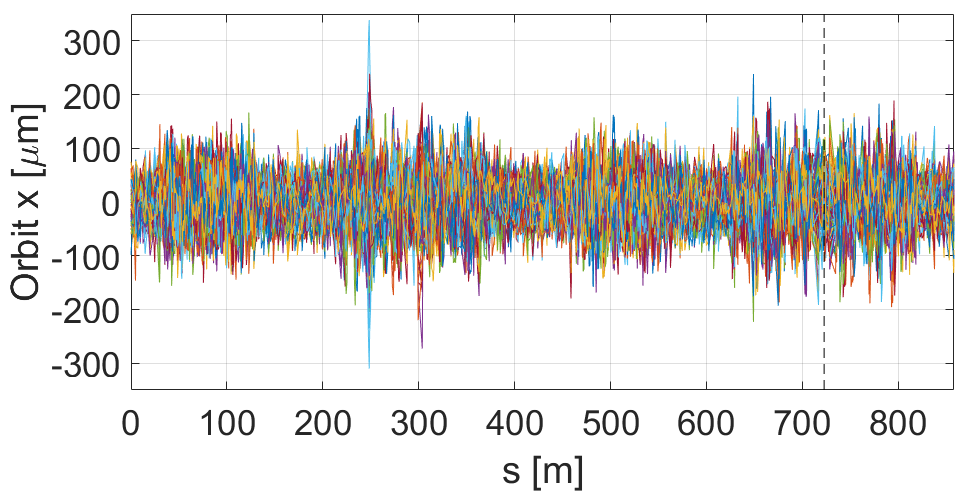 束流损失与准直研究方法与思路
束流准直研究方法与思路
束流损失机制研究
STCF对撞环的束流损失情况模拟
准直效率与本底
阻抗与不稳定性
加入collimator，优化数量、位置、孔径、材料与形状
热效应
迭代
近期工作计划
Collimator机械设计
基于对撞环lattice，模拟束流损失分布与损失率；
根据束流损失分布情况放置collimator，并对孔径、位置等参数进行优化；
模拟束流与不同材料准直器的相互作用。
辐射屏蔽设计
极化束初步考虑
极化主要从两个方面考虑：一是在IP处满足纵向极化，二是实现缓解退极化效应的条件。
对于第一点，可以通过在合适位置放置西伯利亚蛇来实现, 也可以通过在IP附近放置Spin rotator来实现
对于第二点，要让Spin tune最大程度远离整数共振，放置西伯利亚蛇可以将spin tune固定在0.5；放置Spin rotator则可以通过微调能量，使得a×γ小数部分等于0.5；
对于STCF，能量在2GeV附近时，把能量微调到1.983GeV时，可将 Spin tune 调到0.5； 在1-3.5GeV，可以在某些能量点满足缓解退极化条件。
STCF在考虑束团置换注入方案，该方案对极化时间的要求会显著降低。
总结与工作计划
对撞环物理设计是STCF加速器预研工作中最核心和最有挑战性的部分之一；
Lattice 设计又是目前阶段最重要的工作：
两个方案都完成了初步了 Lattice 设计和非线性优化以及色品校正；
对撞区的高阶色品校正和非线性优化工作需要进一步完善；
增加 Lattice 设计人员，计划每个月对参数表进行更新迭代；
其他工作包括束束作用模拟、纵向运动、阻抗与不稳定性评估、误差分析与校正、束流准直等都有了初步的进展，后续进一步推进。
请各位专家批评指正！